UA-Readiness Evaluation of 
Programming Languages and Development Frameworks (Phase 3)
Cofomo Inc.  /  January 2022
First and Second Phases
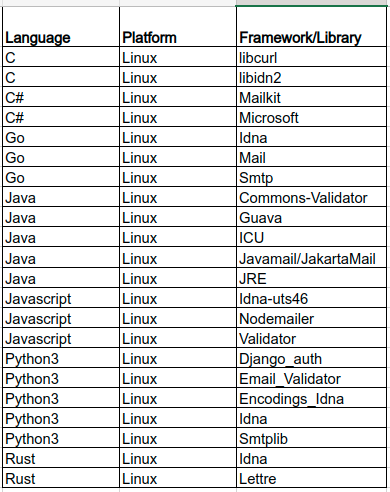 22 libraries
Only on Linux
Third Phase
The third phase added 18 libraries to the set.
Target 4 platforms:
Linux
Windows
IOS
Android
Test framework inherited from the first phase.
Methodology
4 datasets (updated with all instances in UASG004A)
H_DNS: syntactic check on a domain name (IDNA2008)
H_ES: syntactic check on an email address (EAI)
L_A2U: conversion from A-LABEL to U-LABEL (IDNA2008)
L_U2A: conversion from U-LABEL to A-LABEL (IDNA2008)
Code
Each library is tested upon its correspondent dataset with a pytest runner triggering a program written in the tested language.
Some programs are command line apps, others are mobile apps.
For mobile apps, a ui-crawler is sometimes necessary to simulate a real user tapping the interface.
Two Result Formats
General:
Detailed:
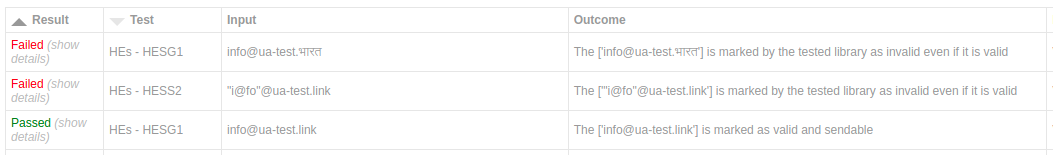 iOS Swift Results
MessageUI      : MFMailComposeViewController not compliant. The developer needs to send the user through the iOS native Mail app by creating a mailto: url. (EAI)
URLSession    ::Not compliant (IDNA2008)
Alamofire       : Not compliant (IDNA2008)
IDNA-Cocoa      : Compliant. Make sure to take master branch (sha=870ba3e) for IDNA2008 (released versions are only IDNA2003 compatible) (IDNA2008)
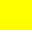 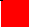 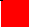 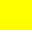 Windows 10 and Linux PHP Results
Native mail (Windows only)      : Not compliant. Does not send SMTPUTF8 (EAI).
Windows cURL PHP extension      : Use windows.h IdnToUnicode/IdnToAscii method which is based on IDNA2003.
Linux cURL PHP extension     : Use libidn2 which is fully IDNA2008 compliant (see our second phase report).
EmailValidator      : Email validation compliant (EAI)
Guzzle      : Http client fully compliant (IDNA2008)
Intl     : Disallowed characters sometimes not detected; compliant (IDNA2008). Ensure you use the right flag when calling it:
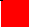 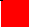 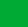 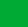 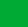 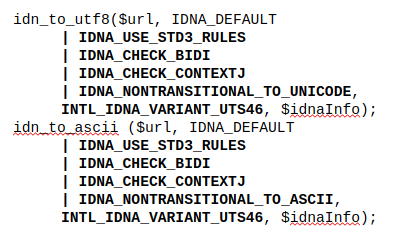 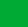 [Speaker Notes: Native mail function: The PHP team is not opened to make the fix: https://bugs.php.net/bug.php?id=81615
PHPMailer: Maintainer not opened to make the fix.]
Windows 10 and Linux PHP Results (cont’d)
PHPMailer     : : Not compliant: rejects Unicode (EAI).
Symphony (http-client)        : Compliant but does not use all flags for IDN conversion to A-Label (IDNA2008).
Symphony (Polyfill-intl-idn)       : Compliant (IDNA2008)
Symphony (mailer)       : Not compliant: does not send SMTPUTF8 flag (EAI).
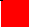 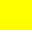 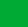 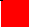 Android Kotlin Results
okHttp       : Not compliant (IDNA2008). Uses java.net.IDN that uses ICU4J but with the deprecated methods, thus supporting IDNA2003.
HttpUrlConnection     : : Not compliant (IDNA2008). Implemented using okHttp.
Retrofit      : Not compliant (IDNA2008): based on okHttp
Fuel       : Not compliant (IDNA2008): uses HttpUrlConnection
Volley      : Not compliant (IDNA2008): uses HttpUrlConnection
Apache HttpClient       : Not compliant (IDNA2008)
Jakarta Mail        : Compliant but considers some scripts invalid (EAI).
Email Intent       : Provide data as-is to a mail client (EAI).
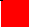 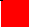 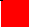 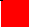 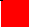 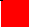 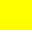 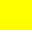 [Speaker Notes: okHttp: Wasn't open to make it compliant in 2020. Seems to be now after our suggestions to use ICU4J: https://github.com/square/okhttp/issues/6910]
Bug Reports
15 bug reports
4  code fixes have been submitted:
3 merged upstream by the maintainers
1 pending to be merged upstream
Key elements to write a bug report:
Write clear and precise report
Suggest ways to resolve the problem whenever possible
Follow the rules of the project
Watch and provide answers in the bug report.
If possible, provide new code to solve the issue in the form of a patch in a pull request.
[Speaker Notes: okHttp: Wasn't open to make it compliant in 2020. Seems to be now after our suggestions to use ICU4J: https://github.com/square/okhttp/issues/6910]
Bug Reports
[Speaker Notes: okHttp: Wasn't open to make it compliant in 2020. Seems to be now after our suggestions to use ICU4J: https://github.com/square/okhttp/issues/6910]
Windows – Note
During testing, all our Windows batch files failed to pass IDN domains to the PHP cmdline apps. We realized an obscure setting that should be used to enable the UTF-8 support.
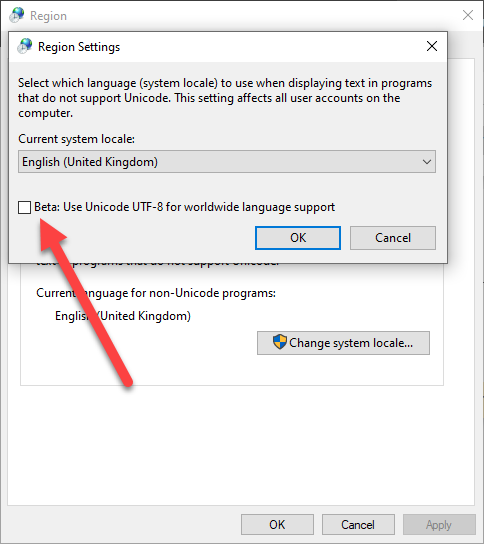 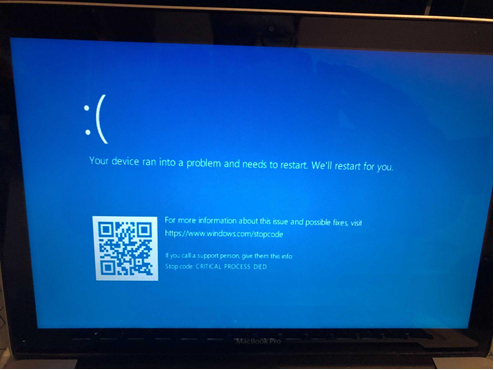 iOS - Conclusion
Developer tools (MessageUIMFMailComposeViewController, ​URLComponents, URL) provided by Apple has poorer compliance ​than their end user application (Safari, Mail). When possible, sending the user through an Apple native app is better than opening modals inside the application.

Alamofire and URLSession are based on the same bogus foundation framework.
[Speaker Notes: okHttp: Wasn't open to make it compliant in 2020. Seems to be now after our suggestions to use ICU4J: https://github.com/square/okhttp/issues/6910]
Windows - Conclusion
Despite the effort made in the Microsoft .NET Framework to support IDNA2008, many libraries like cURL rely on the C windows.h file which provides an "IdnToUnicode/IdnToAscii" which is IDNA2003 compliant only.

This caused cURL to only be compliant with IDNA2003 on Windows and all extensions of cURL, like the PHP ones or all the C libraries using Windows.
[Speaker Notes: See warning at https://docs.microsoft.com/en-us/windows/win32/api/winnls/nf-winnls-idntounicode]
Android – Conclusion
Most http libraries are based on the Android stack. We provided simple suggestions to the community that could fix most of the problems we encountered:
https://github.com/square/okhttp/issues/6910 and
https://issuetracker.google.com/issues/206015971

Jakarta is widely used and EAI compliant, but Android developers will probably use email Intent instead and delegate the responsibility of sending and validating the email to another end user app.
Linux – Conclusion
The Linux operating system did not have any impact on the compliance or non-compliance of the tested libraries.

Unlike Windows, cURL is using libidn2 which fully supports IDNA2008.
Bug Reports – Conclusion
Some successful fixes have been approved and included in the libraries.

Providing code patches significantly increases the likelihood of a fix to be included in the source code.

Demonstration of both technical competency on the issue (i.e., UA) and on the software being patched increases the chance to be answered.
Resources
All resources, bug reports, and detailed results are available at:https://cofomo.github.io/universal-acceptance/